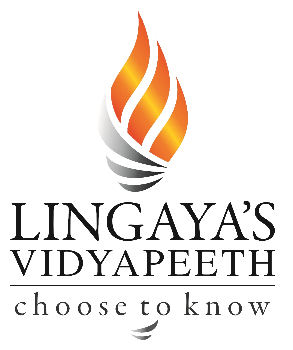 Role of Architect
Ar. Manish Kumar
Architecture
The Art And Science Of Designing And  Constructing Buildings
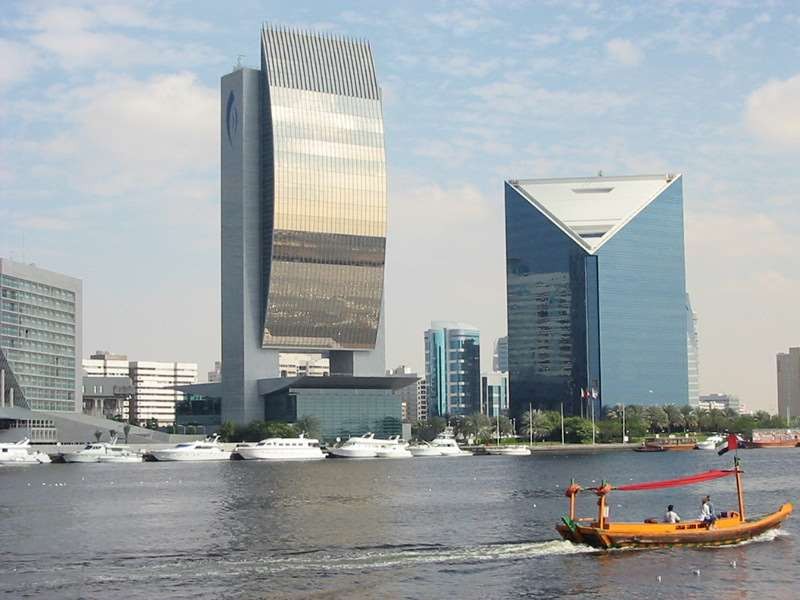 ARCHITECTS:
A Person Who Plans, Designs
Buildings And Advises In Their Constructions.
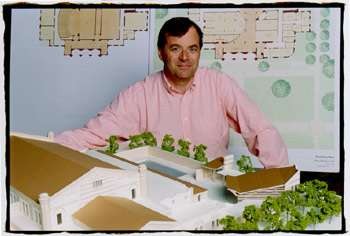 ROLE OF VARIOUS AGENCIES IN  PLANNING OF BUILDING :-
(such as environmentalist,interior designer etc.)
The Expression Of Building Depends Upon  Composition Of Plan And Architectural  Design Of Structure.